ANABOLISMO
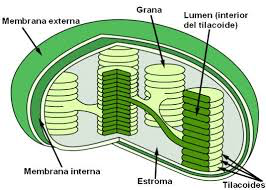 PIGMENTOS FOTOSINTÉTICOS
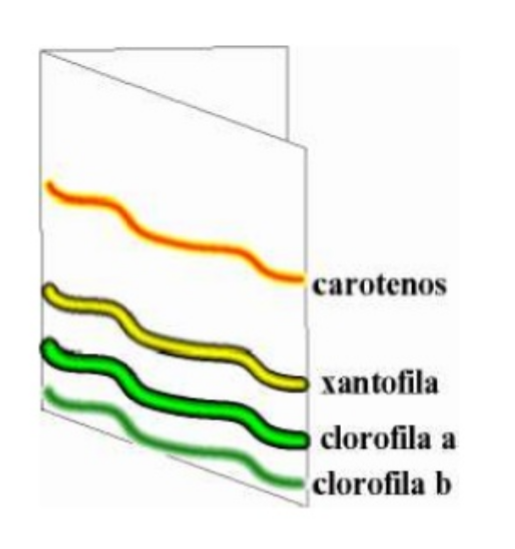 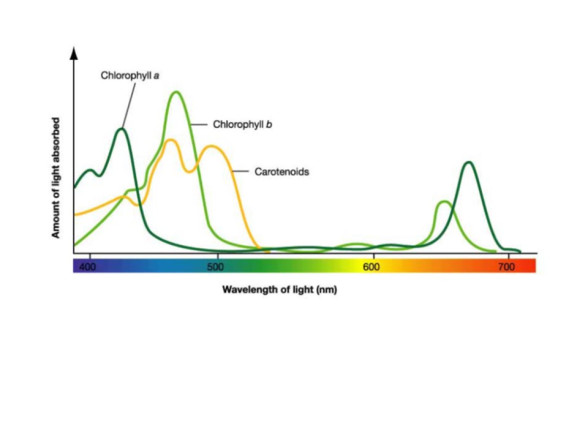 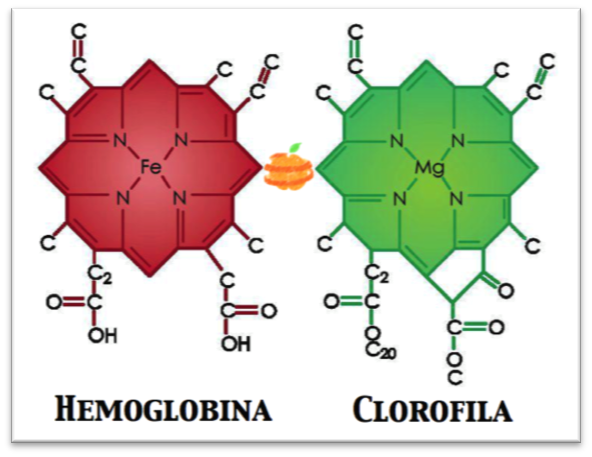 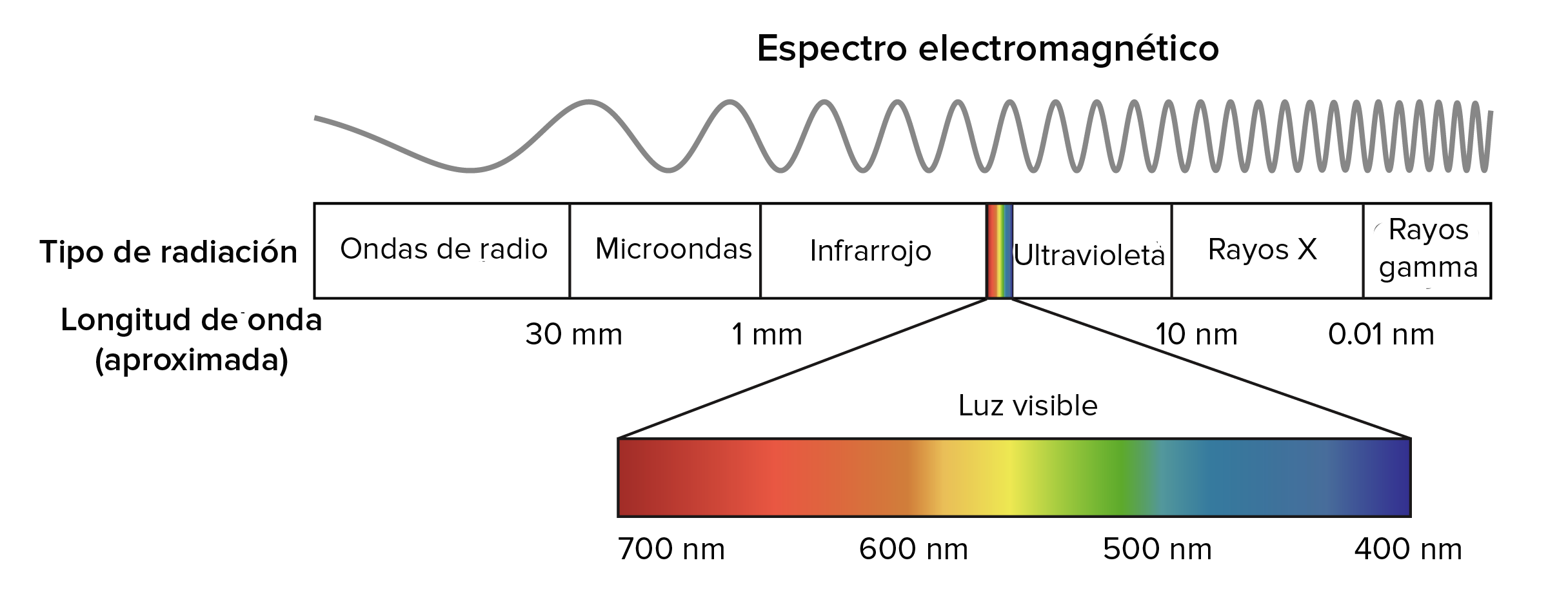 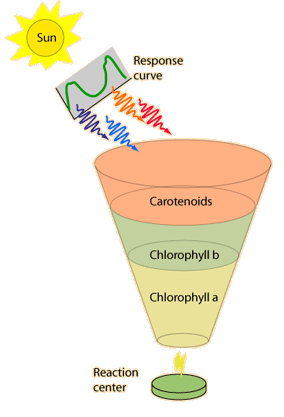 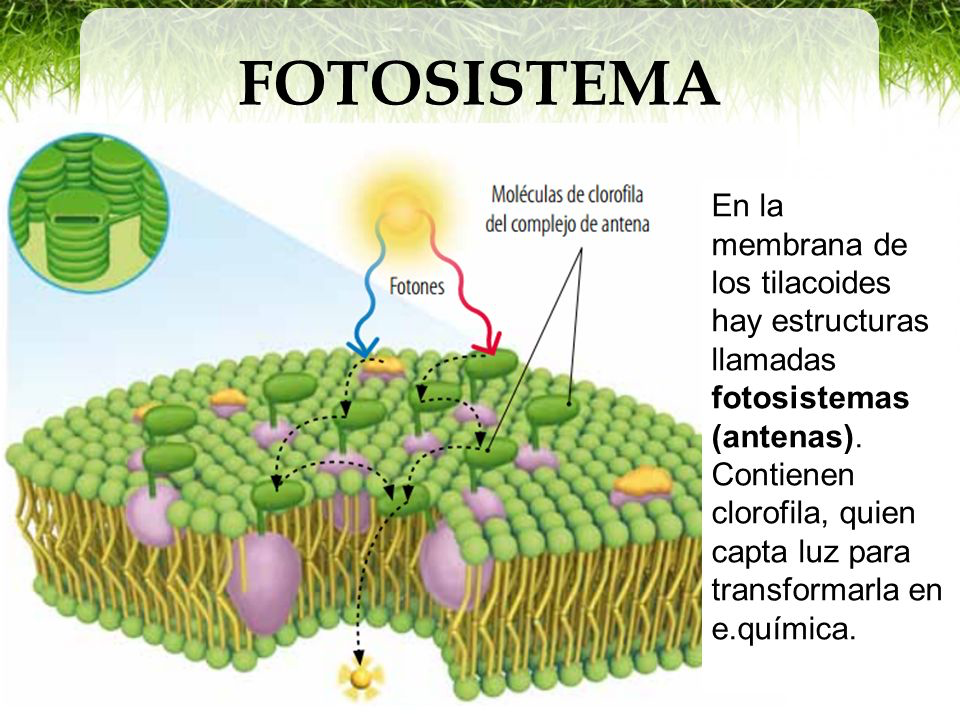 FOTOSISTEMA
COMPLEJO ANTENA Y CENTRO DE REACCIÓN
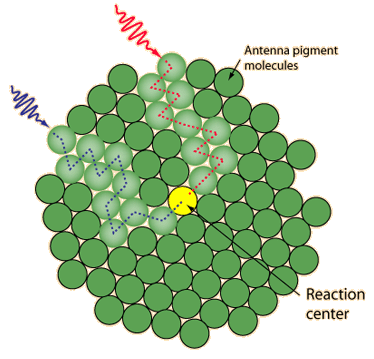 FASE LUMINOSA
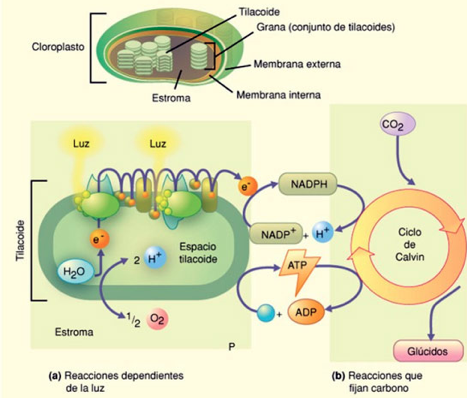 LOCALIZACIÓN DENTRO 
DEL CLOROPLASTO DE LA FASE LUMÍNICA